ИТОГИ 2016-2017
 УЧЕБНОГО ГОДА И ЗАДАЧИ 
ПЕДАГОГИЧЕСКОГО 
КОЛЛЕКТИВА 
     НА НОВЫЙ УЧЕБНЫЙ 
ГОД
ИМС  
управления
образования
25.08.2017
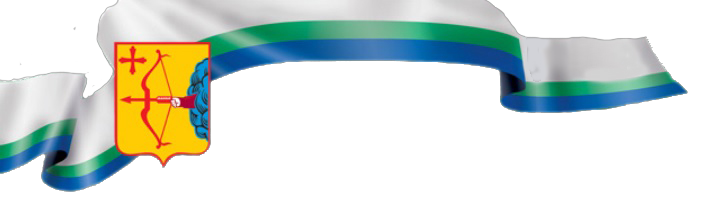 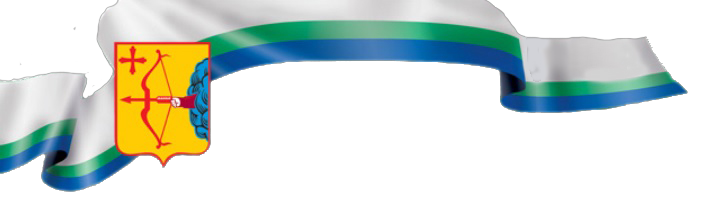 Сеть учреждений образования 
 Тужинского района
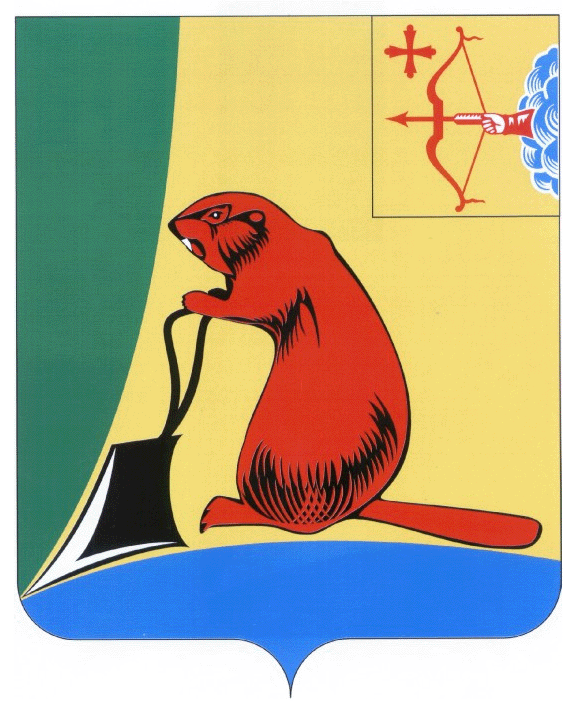 3 учреждения 
дополнительного образования
2 учреждения 
дошкольного образования
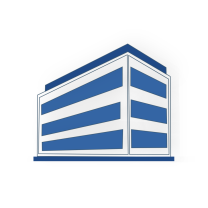 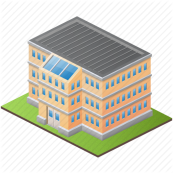 630/49
53
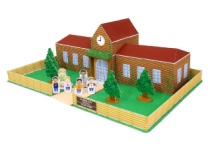 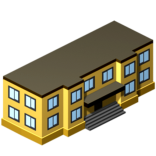 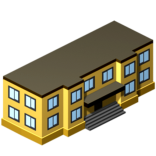 241
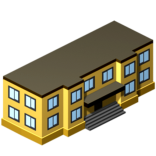 19/5
465
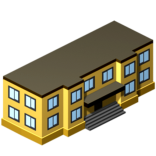 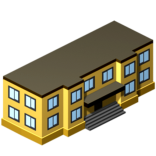 2/7
19/24
88/17
49
- количество детей
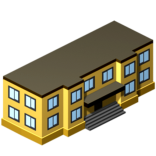 учреждения
дополнительного
 образования
- школы
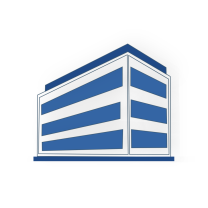 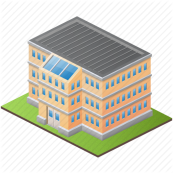 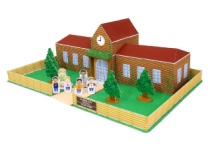 - детские сады
- школа-интернат
Численность педагогических работников
Курсовая подготовка педагогов
ОБОБЩЕНИЕ И ПЕРЕДАЧА ОПЫТА РАБОТЫ
МКОУ СОШ с УИОП пгт Тужа
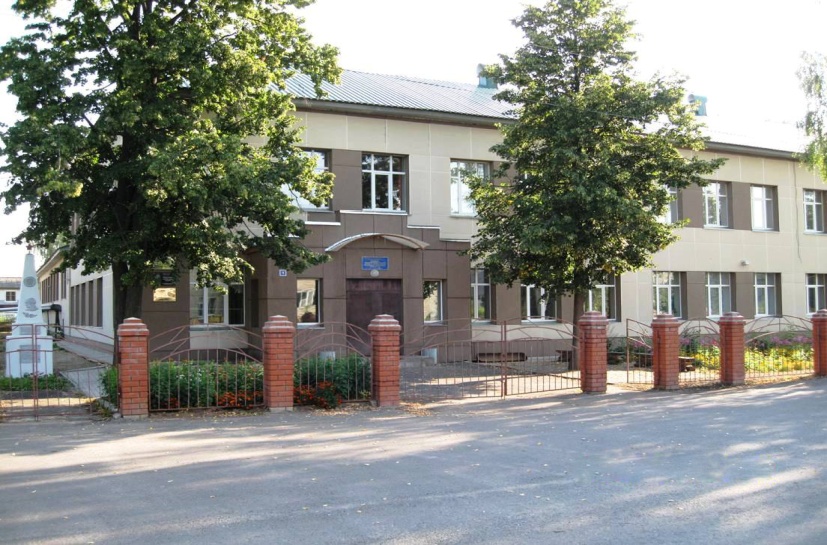 § с 30.06.2017 г.- бюджетное ОУ
§  с 01.01.2018 г. - перейдет в
     областную собственность
§  с 01.09.2017 г. – КОГОБУ для детей сирот и детей, оставшихся без попечения «Средняя школа-интернат пгт Тужа» переименуется  в «Детский дом пгт Тужа»
§  с 01.09.2017 г. – МКОУ НОШ д. Греково перестанет функционировать
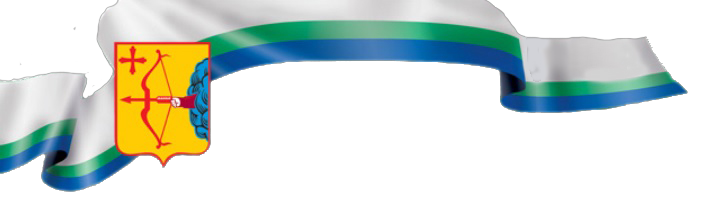 Учреждения 
  дошкольного  образования
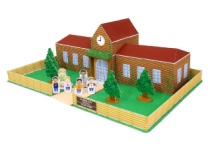 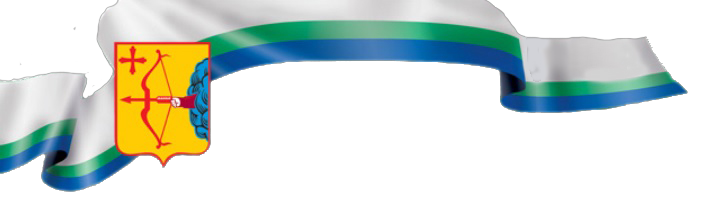 Учреждения 
общего  образования 
с дошкольными группами
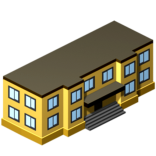 КОНТИНГЕНТ 
ДОО
КОНКУРСЫ 
ДЛЯ 
ДОШКОЛЬНИКОВ
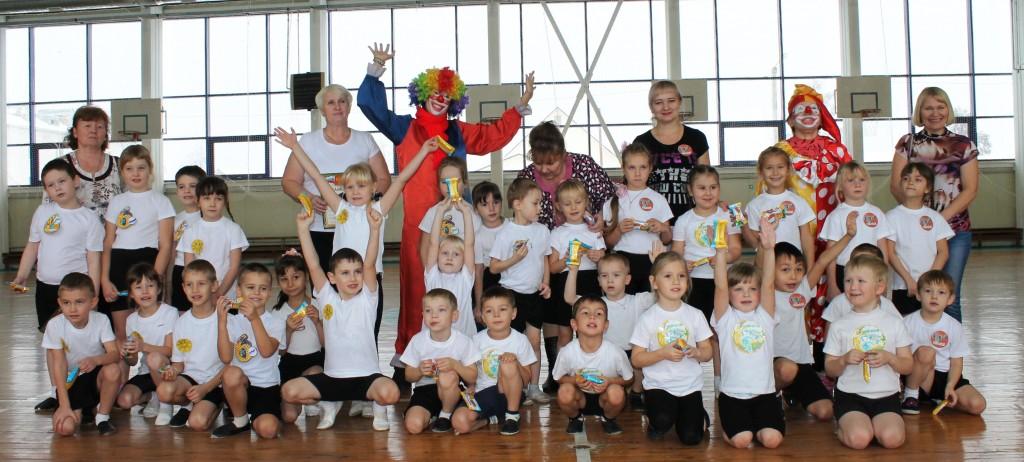 5 команд
30 участников
спартакиада«ВЕСЁЛЫЕ  СТАРТЫ»
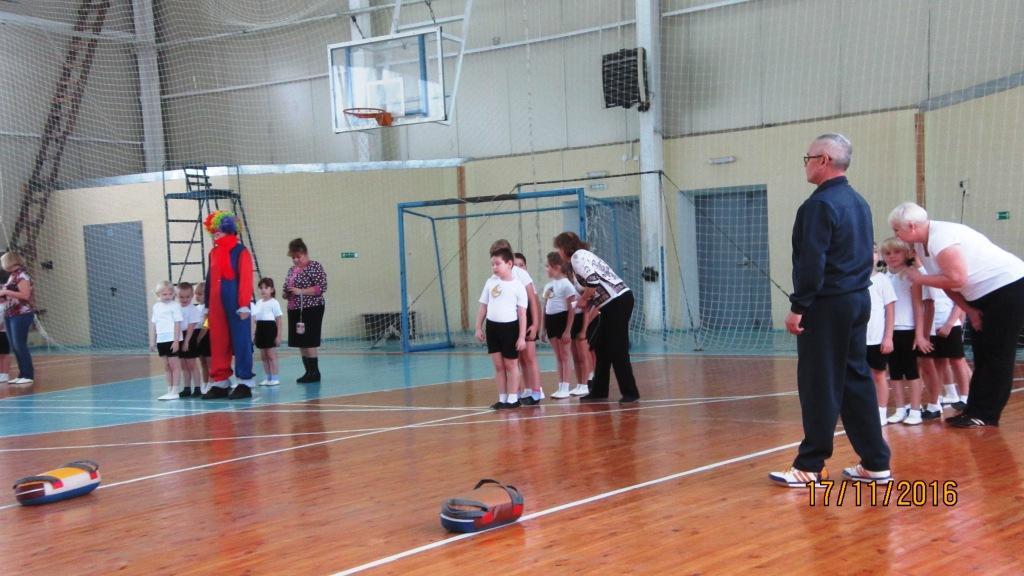 Интеллектуальный конкурс«Я РАСТУ»
5-6 лет
6-7 лет
45
33
участников

   призеров

победителей
участников

   призёров

победителей
4
9
16
7
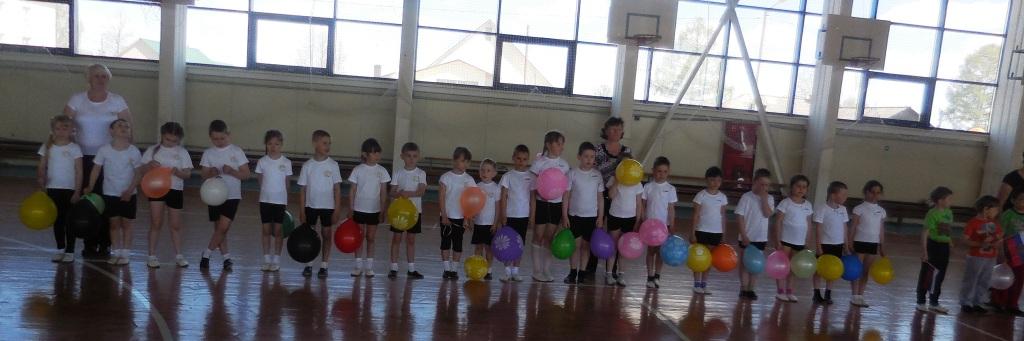 3 команд
29 участников
олимпиада «К старту готов»
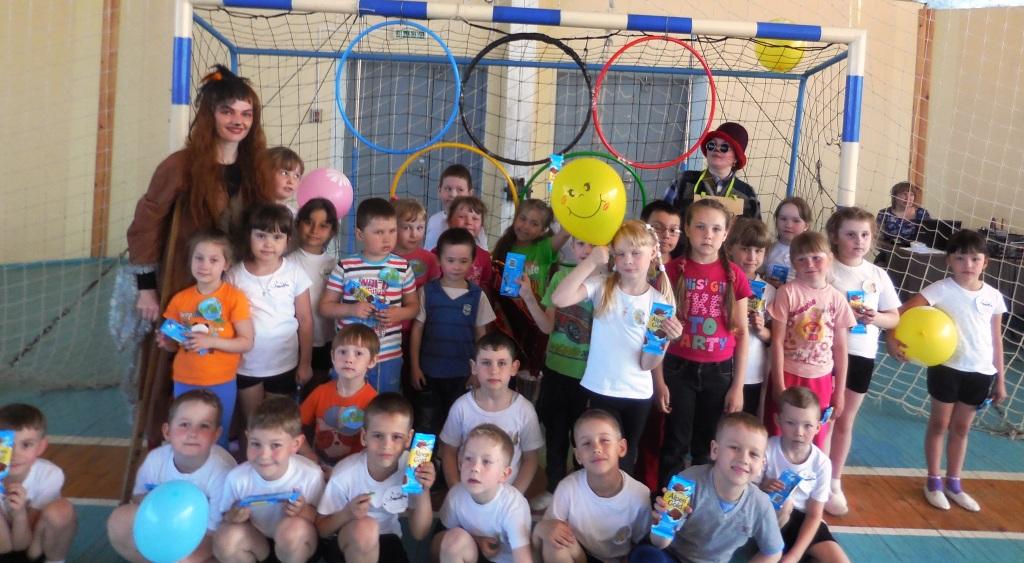 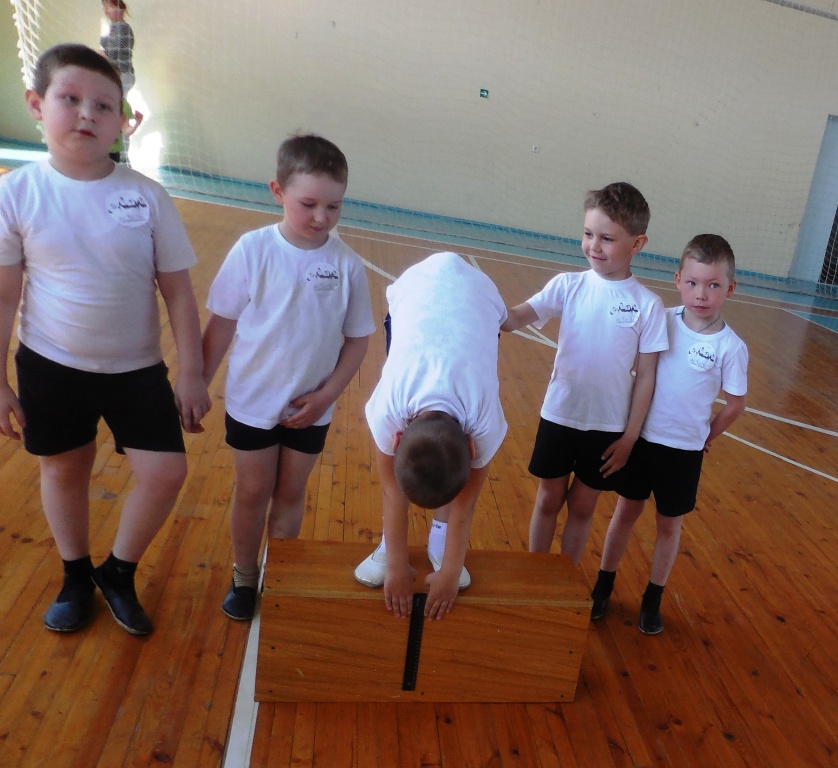 Личное первенство
10 – победителей
19 - призёров
олимпиада «К старту готов»
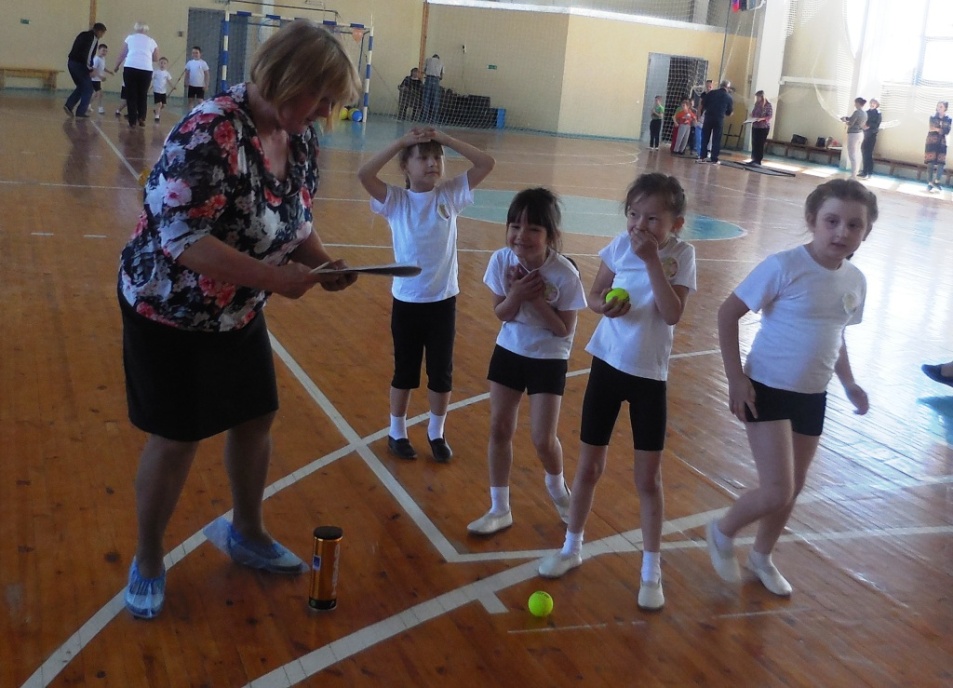 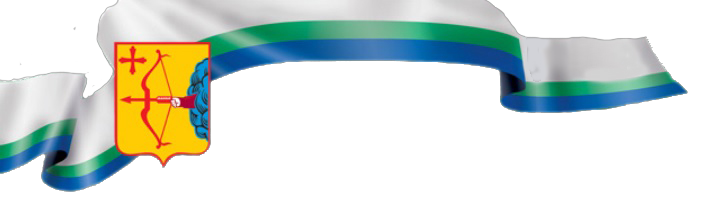 Учреждения 
общего  образования
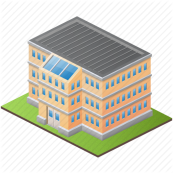 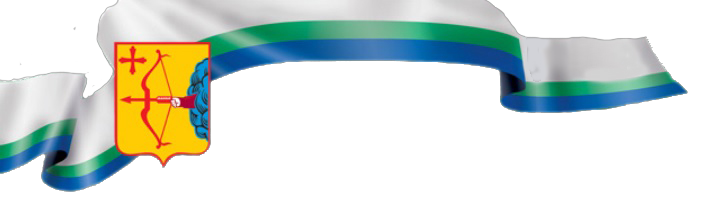 Учреждения 
общего  образования 
с дошкольными группами
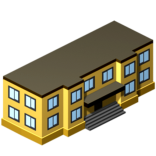 Внедрение инклюзивного образования
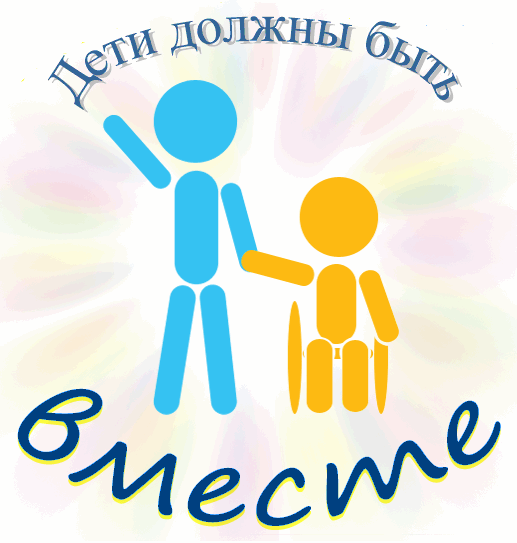 НОКОД
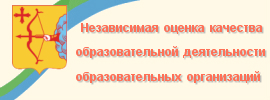 Всероссийские проверочные работы (ВПР) в 4 классе
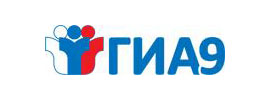 Средний балл  
по основным предметам ОГЭ-2017
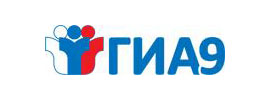 Средний балл  
по предметам по выбору ОГЭ-2017
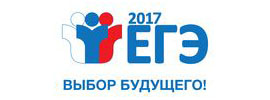 Средний балл  
результатов ЕГЭ-2017
«За особые успехи в учении»
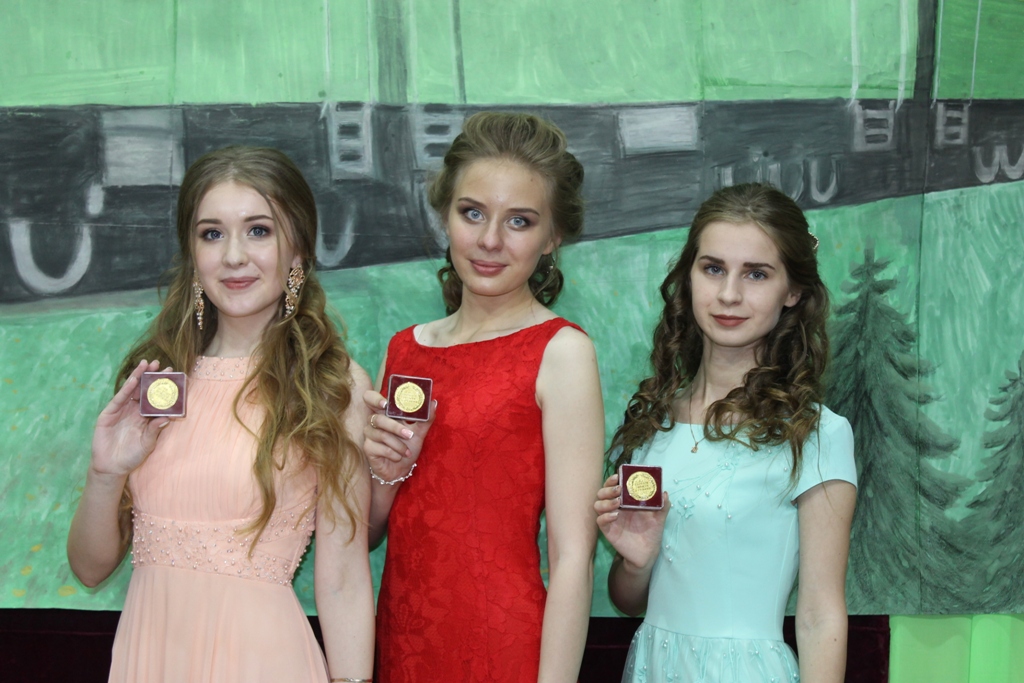 Успеваемость
Всероссийская олимпиада школьников
Олимпиада младших школьников
Конкурсы 
 педагогического
 мастерства
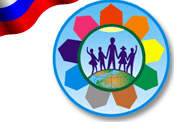 «Слагаемые успеха»
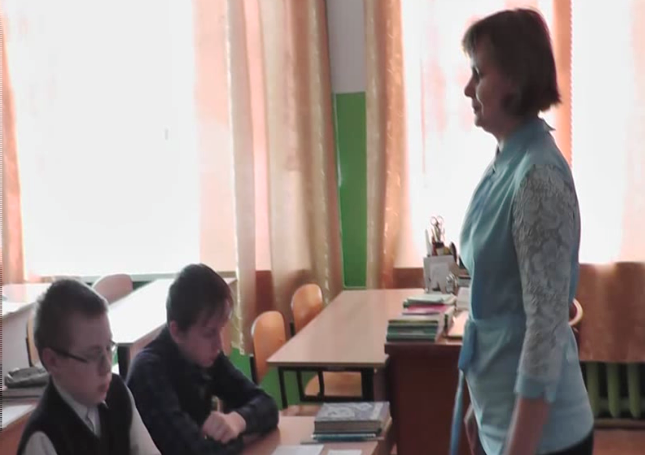 Победитель –
 Воронова Наталья Владиславовна, 
учитель математики 
МКОУ СОШ село Ныр
Призёр –
Колесникова Лариса Васильевна,
учитель технологии 
КОГОБУ «Средняя школа-
интернат пгт Тужа»
11
победители

призеры

    участники
с 2012 по 2017 гг.
12
25
«Учитель года - 2017»
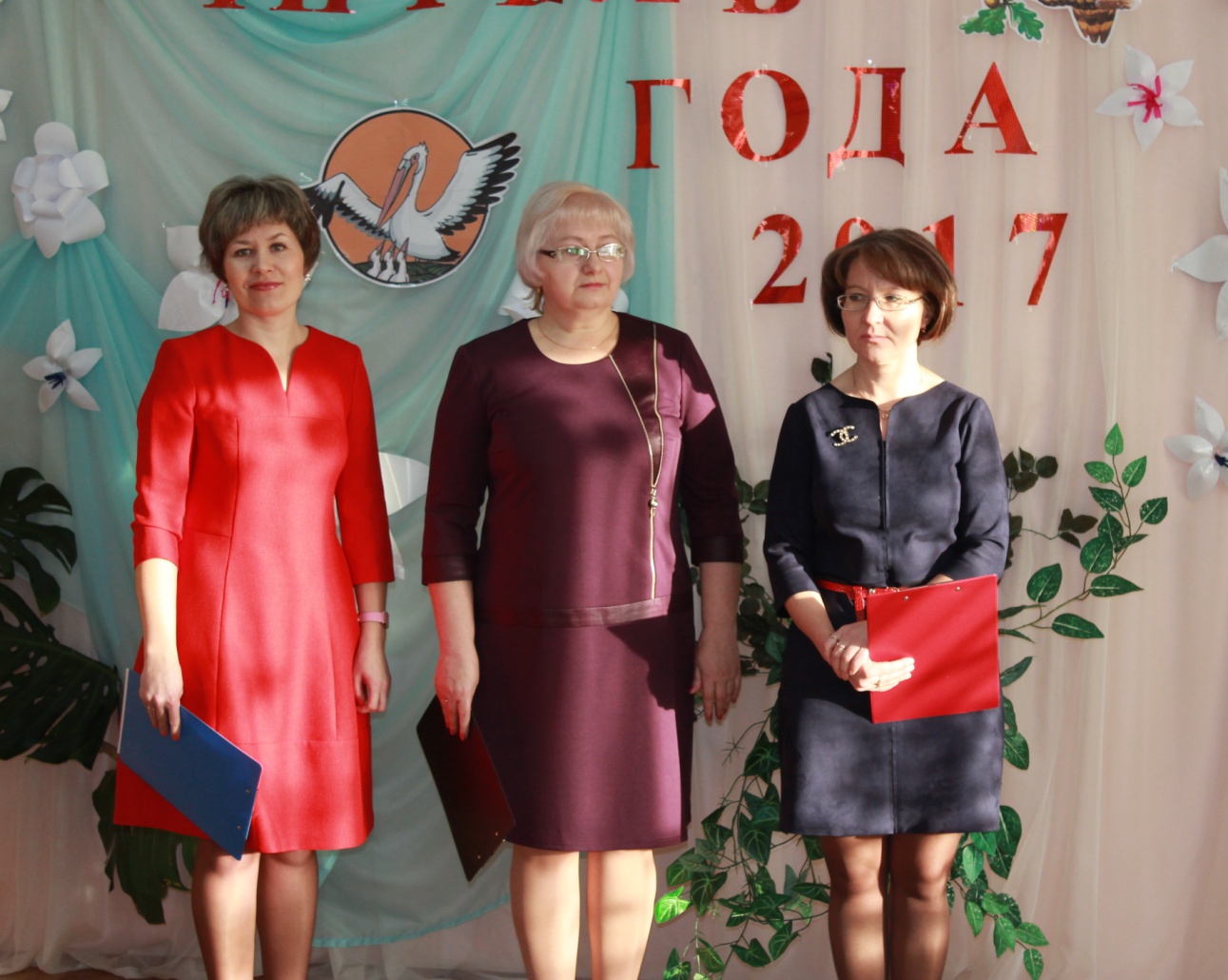 с 1995 по 2017 гг.
31
учителя

   воспитатели

педагоги дополнительного образования
Новикова
 Юлия
 Викторовна
Щучинова 
Елена
 Васильевна
Меньшикова
 Елена 
Юрьевна
7
4
«Моя педагогическая находка»
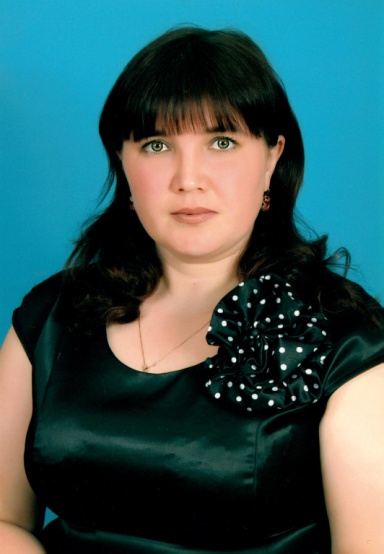 - Номинация «Игры и дидактические пособия»
КОЗЛОВА ТАТЬЯНА ВЛАДИМИРОВНА
Патриотическое воспитание дошкольников 
 «Мы живём в России»
- Номинация «Работа с родителями»
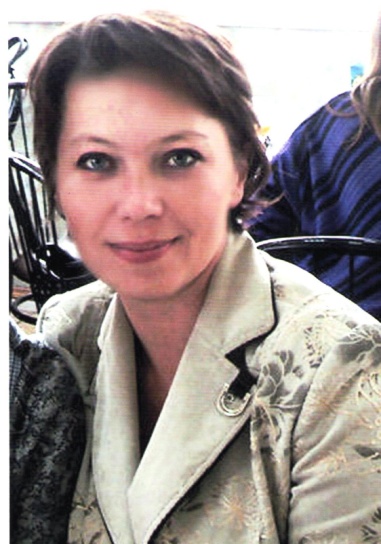 ОНОСОВА ТАТЬЯНА ВИТАЛЬЕВНА
«Эффективные формы работы с родителями»
8
победители

призеры

    участники
с 2012 по 2017 гг.
12
30
Патриотическое воспитание
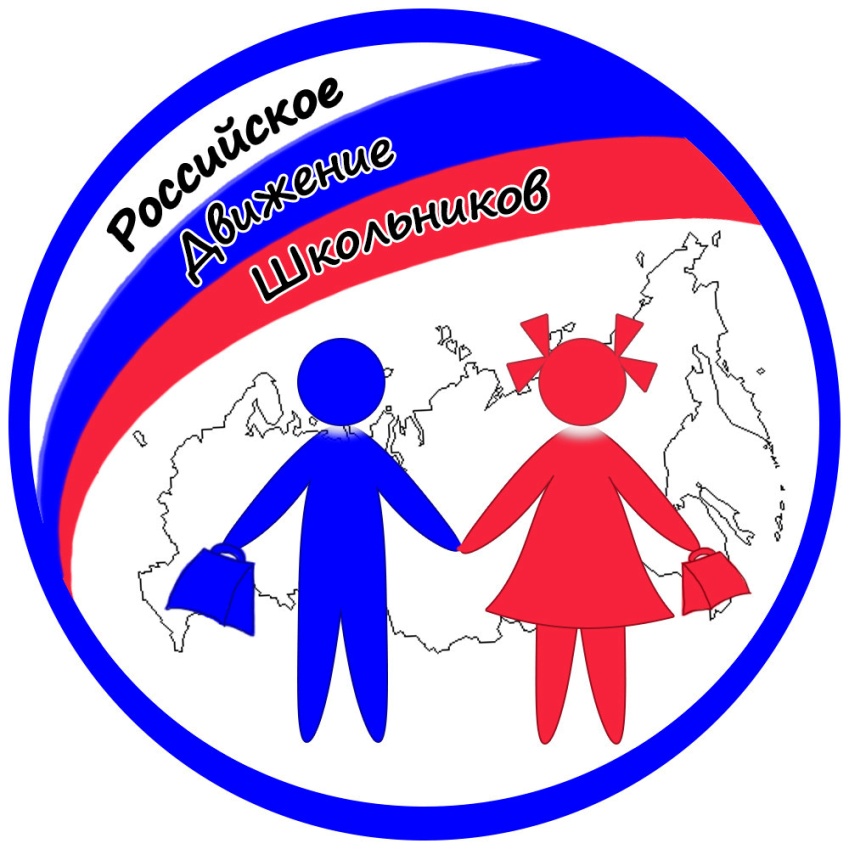 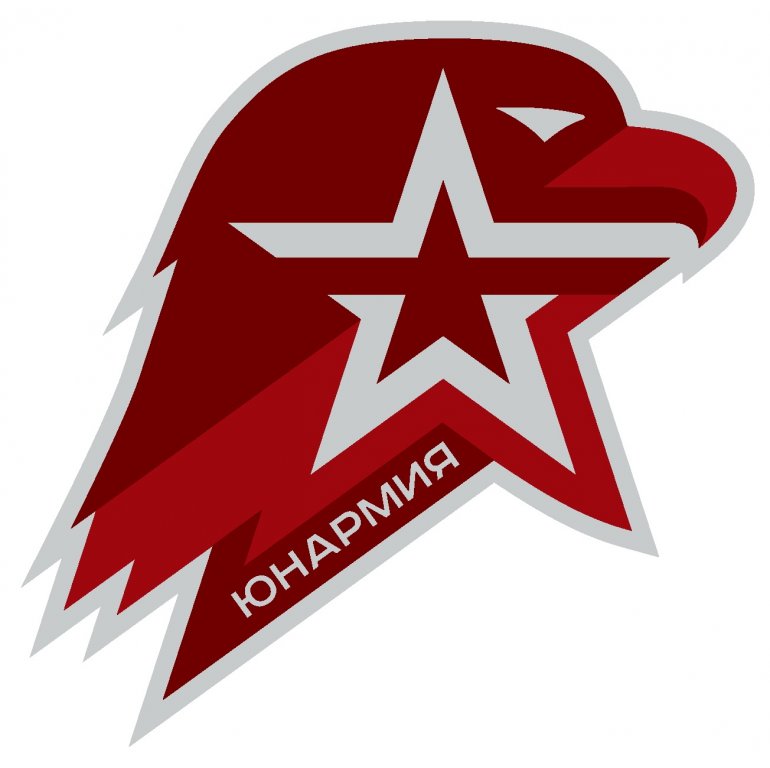 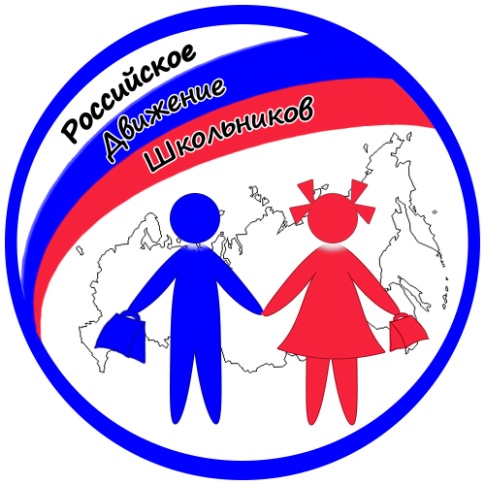 Руководитель – Шишкина Наталья Геннадьевна
4 направления
Личностное развитие
Информационно-медийное
Гражданская активность
Военно-патриотическое
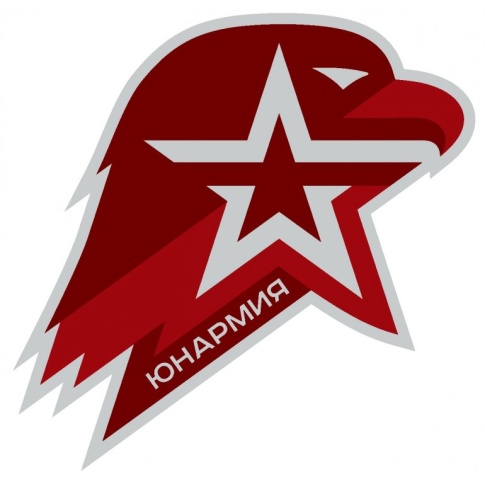 Руководитель – Погудин Владимир Иванович
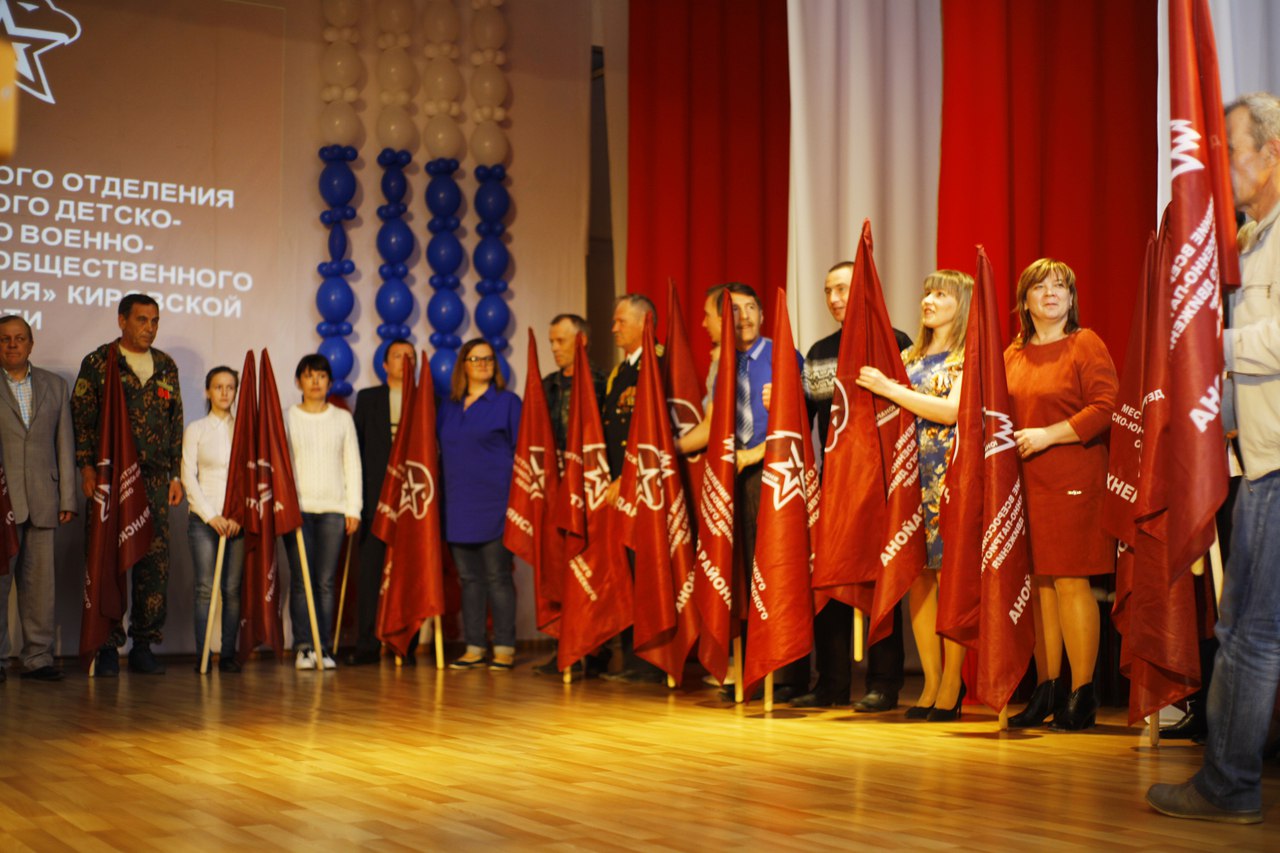 УЧЕБНЫЕ СБОРЫ
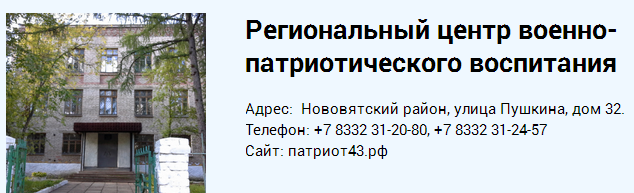 14 юношей прошли подготовку
«МУЗЕЙ ВОЙНЫ в МКОУ СОШ село Ныр»
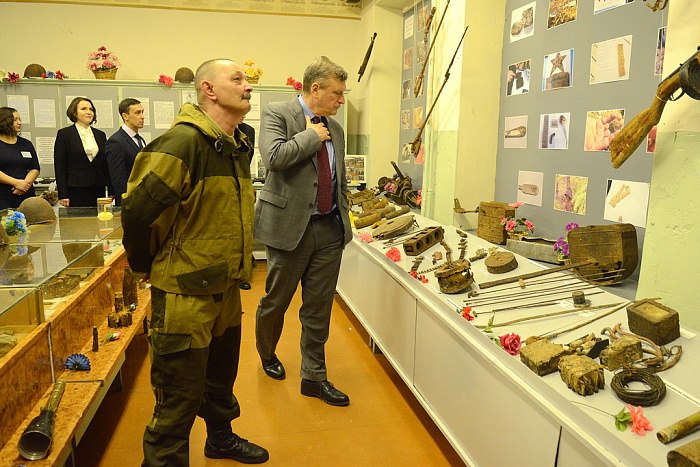 Акция – БЕССМЕРТНЫЙ ПОЛК
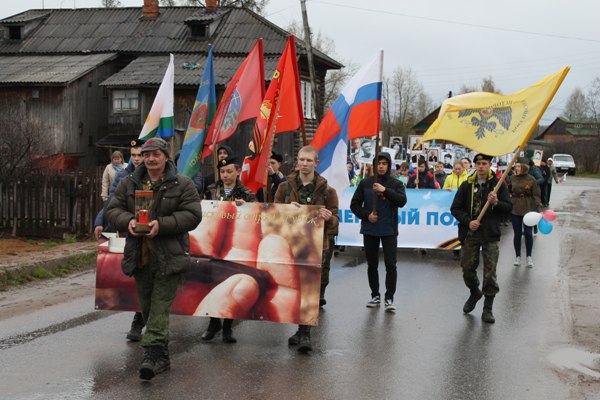 Военно-спортивная игра «ЗАРНИЦА»
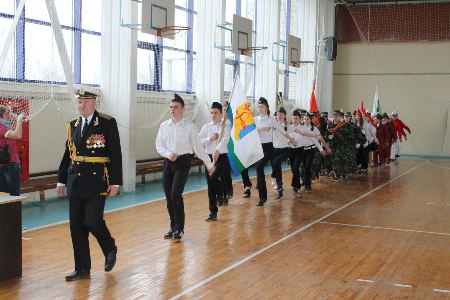 Наследники Победы
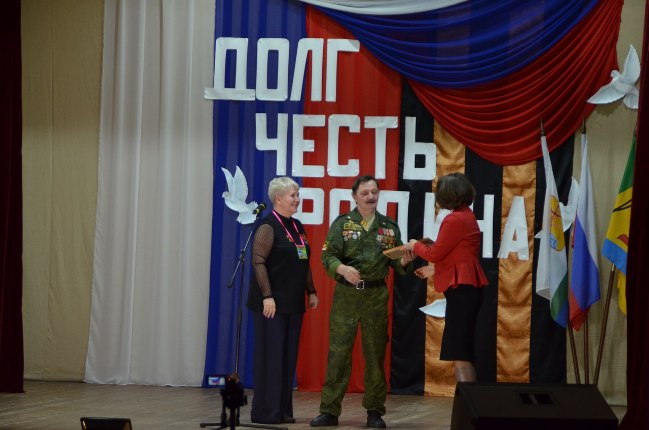 Турнир памяти Александра Черепанова
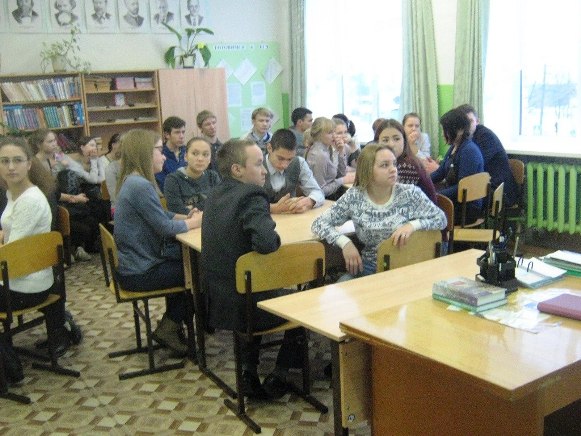 «Воинская слава»
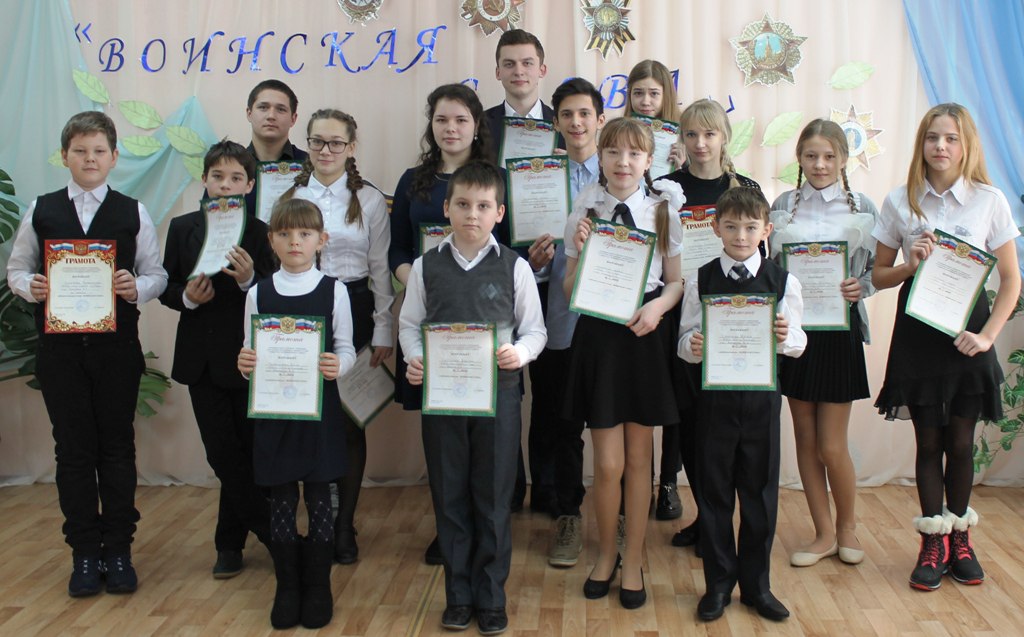 Поисковый отряд «Рубеж»
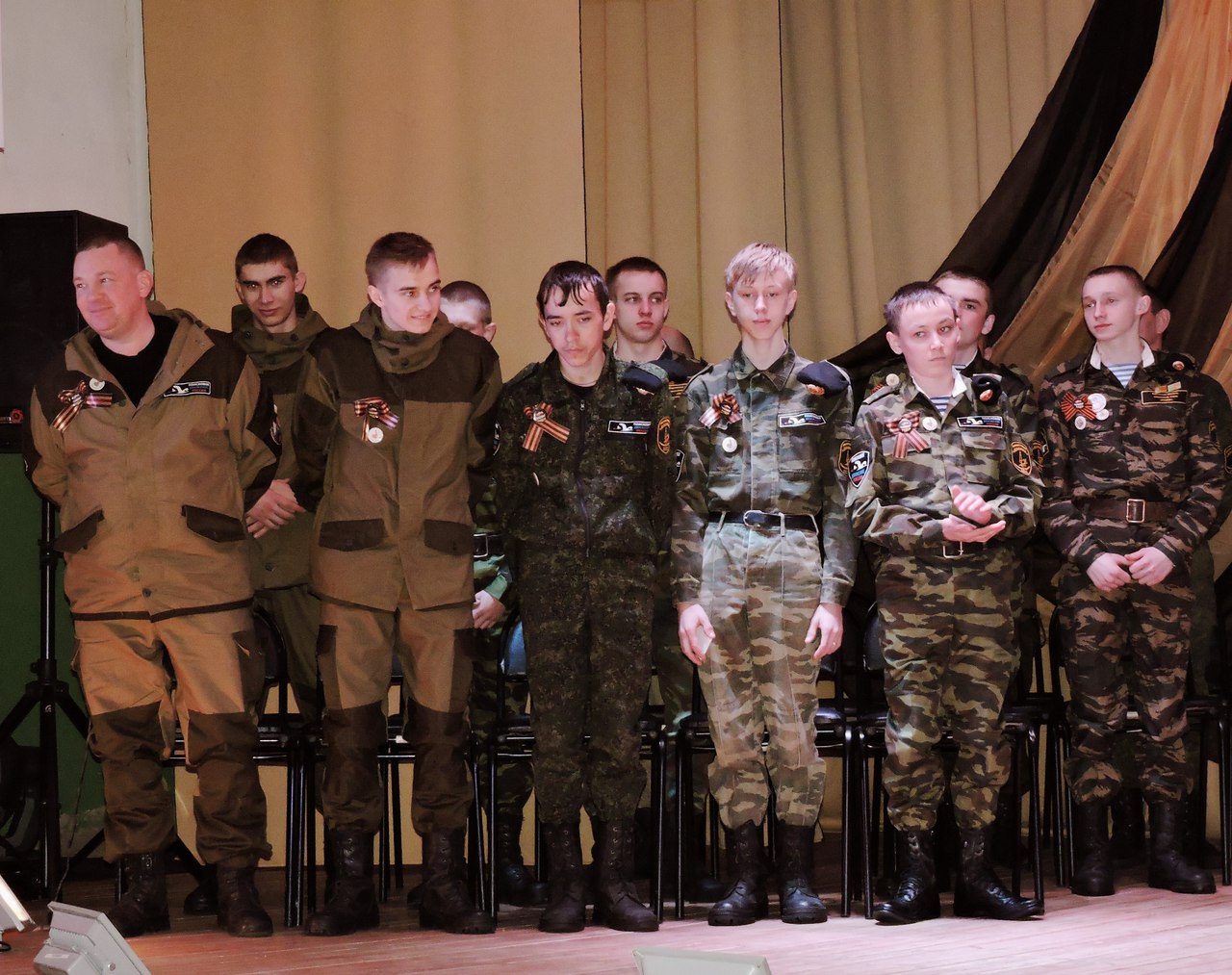 Экологическое воспитание
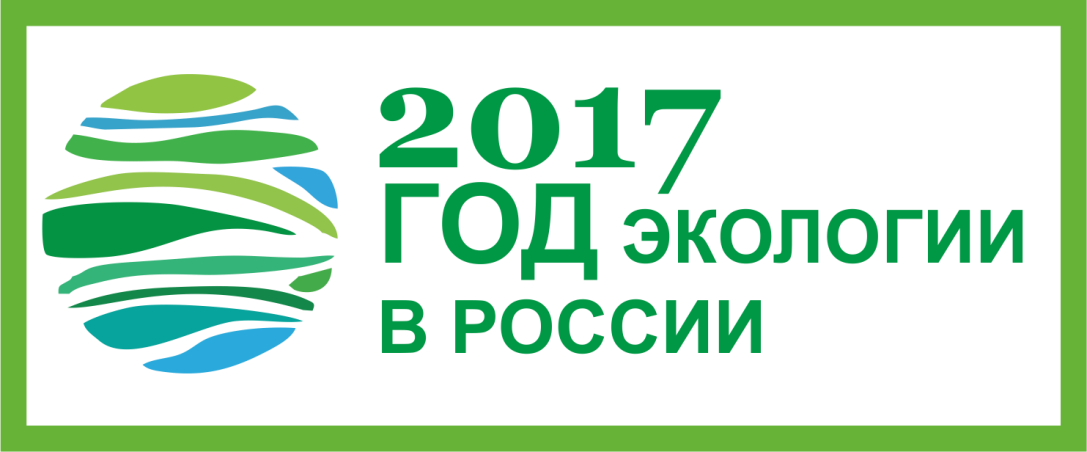 Районная экологическая игра «Брейн-ринг»
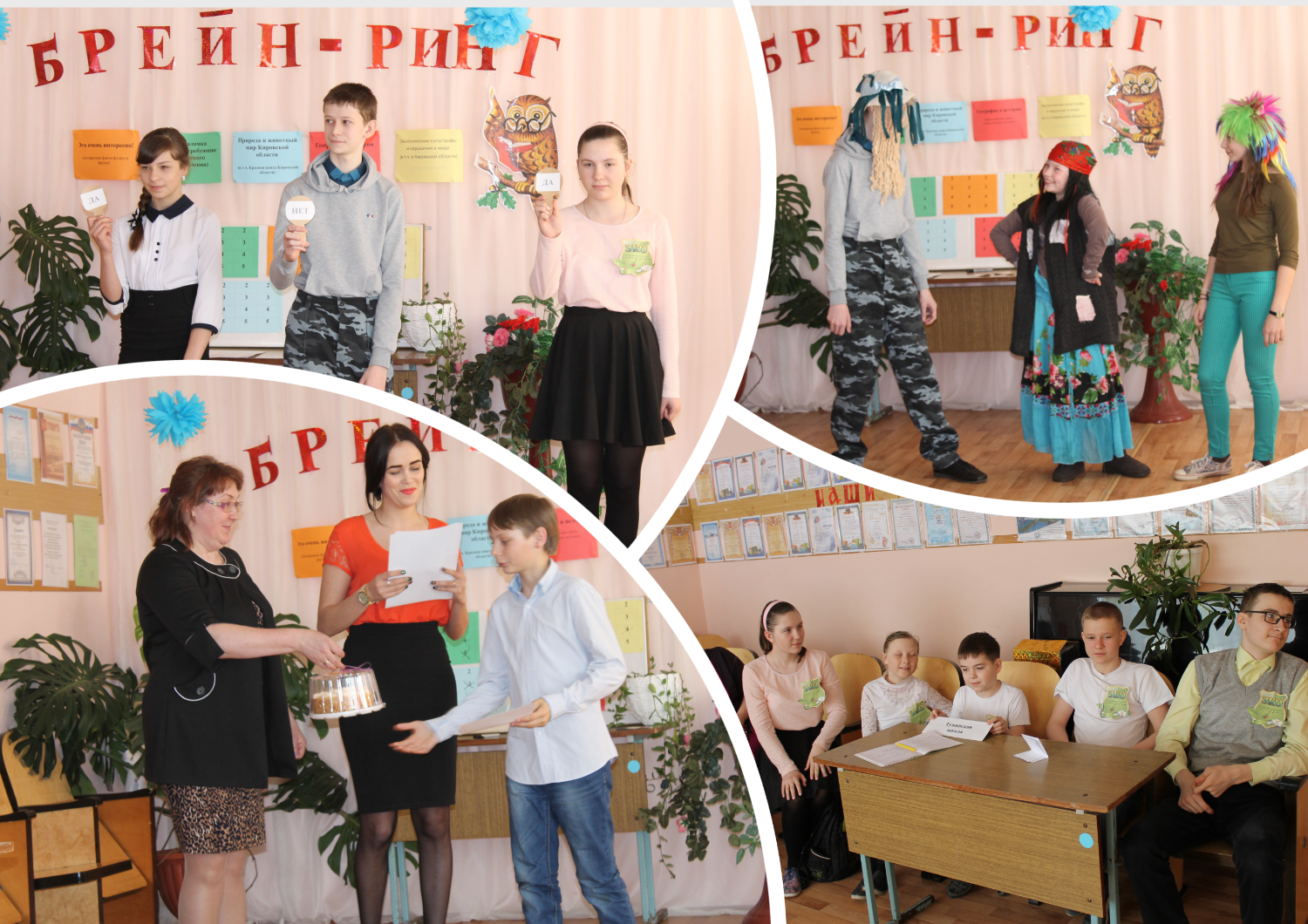 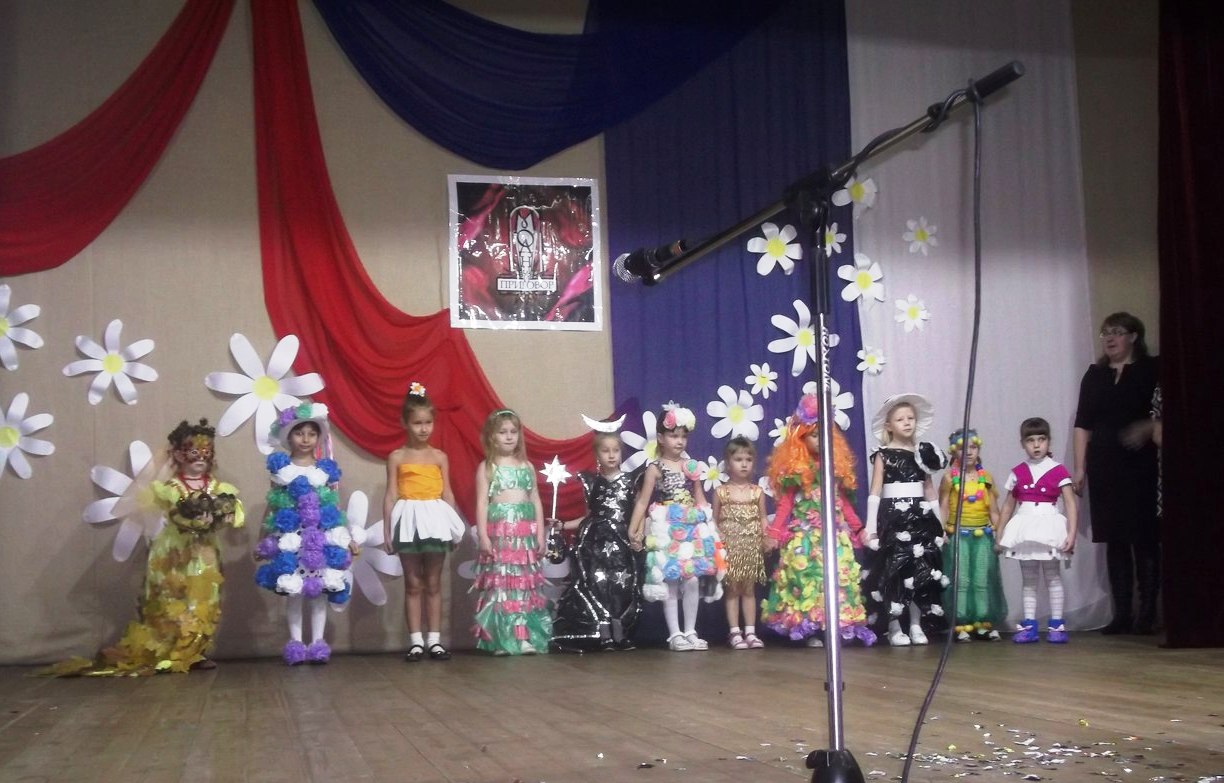 «Гимн Воде»
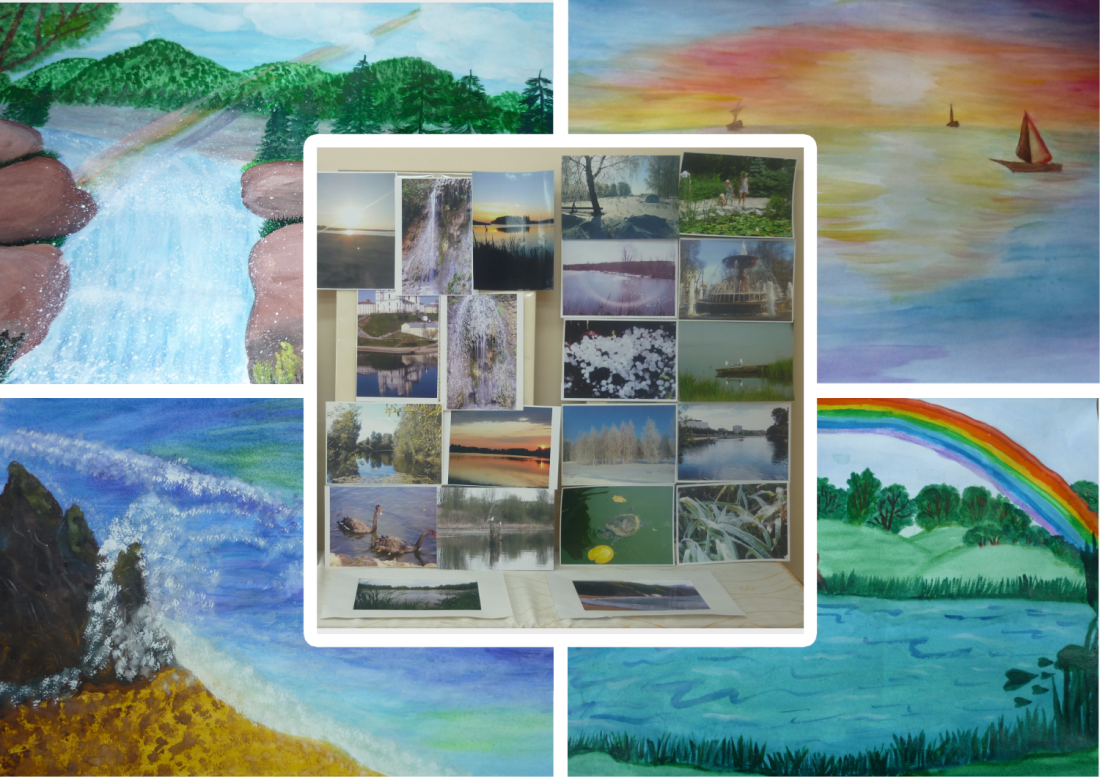 «Модный
 	приговор»
«ЗИМНЯЯ СКАЗКА»
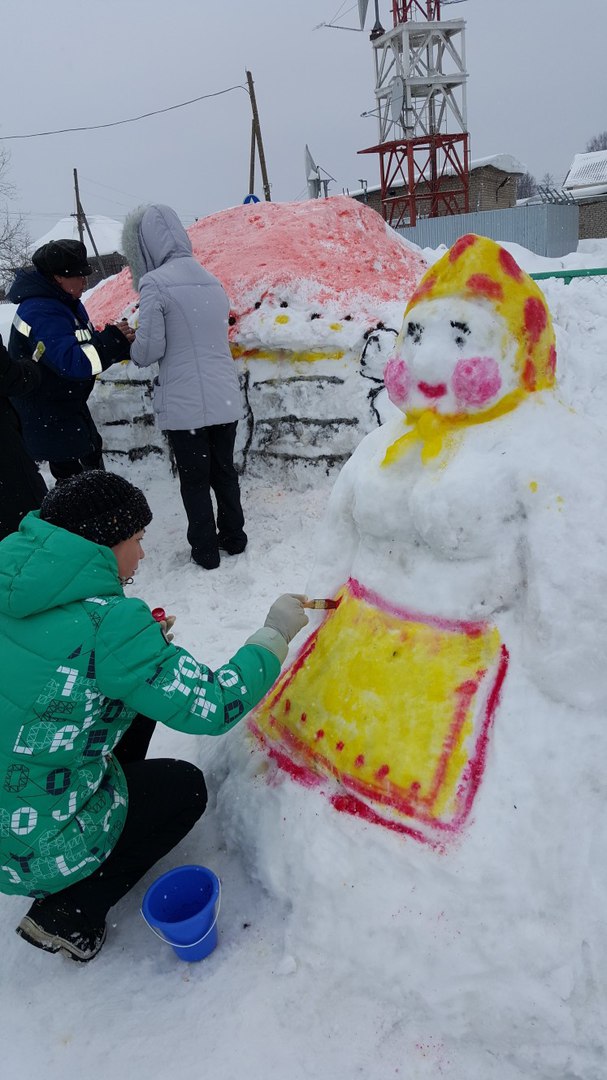 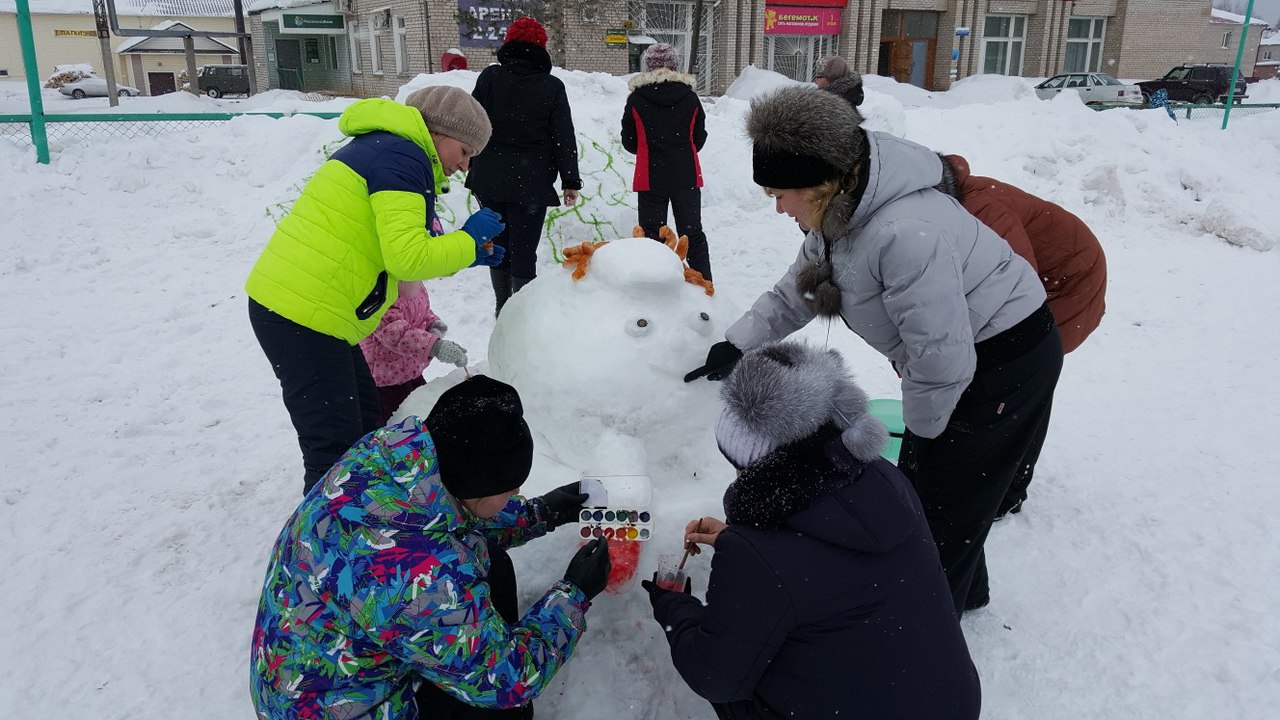 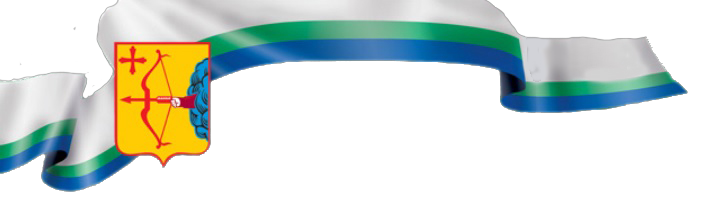 Учреждения дополнительного  образования
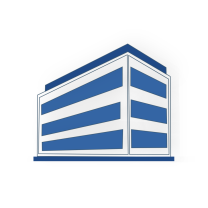 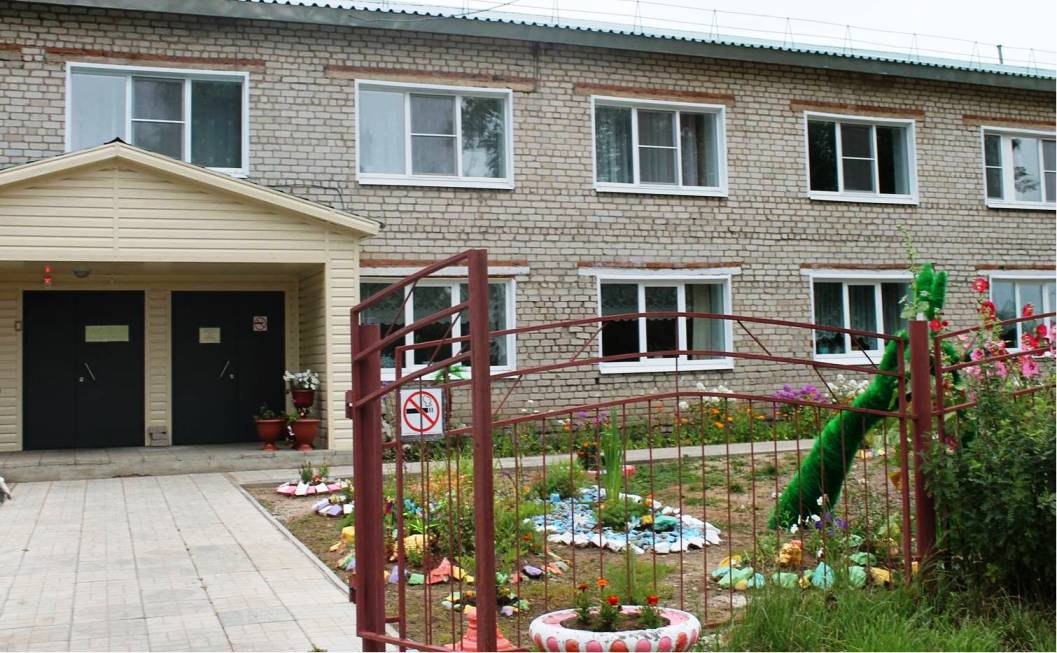 24 творческих объединения

424 учащихся
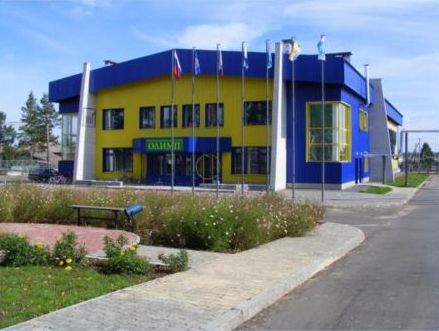 12 спортивных секций
206 учащихся
Гиревой спорт
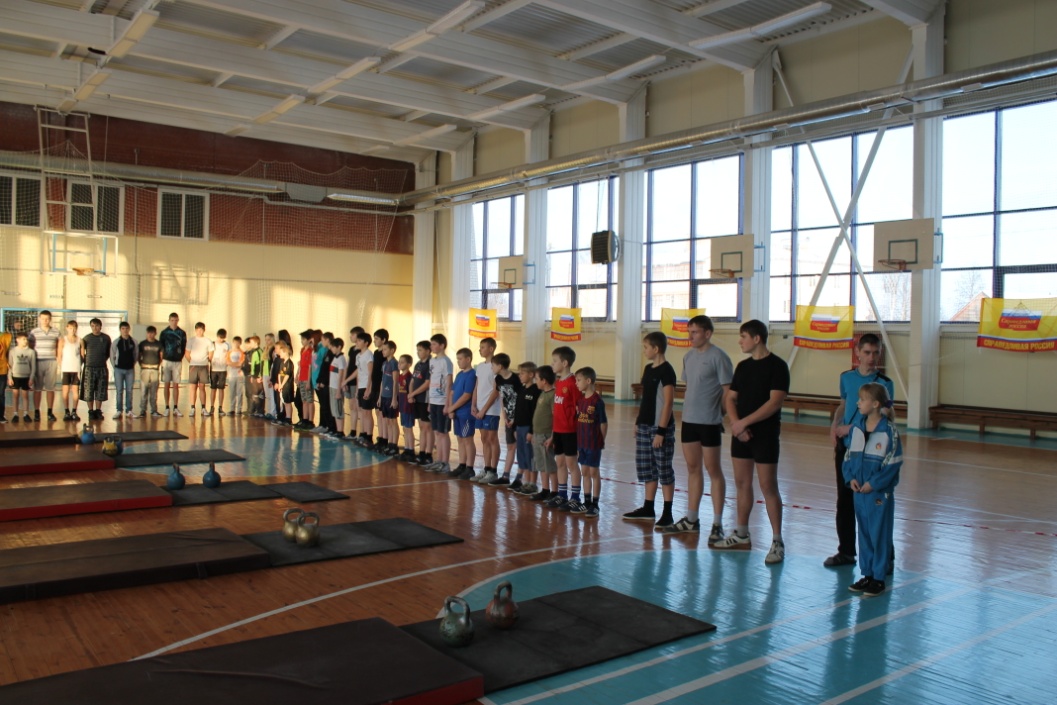 Карате
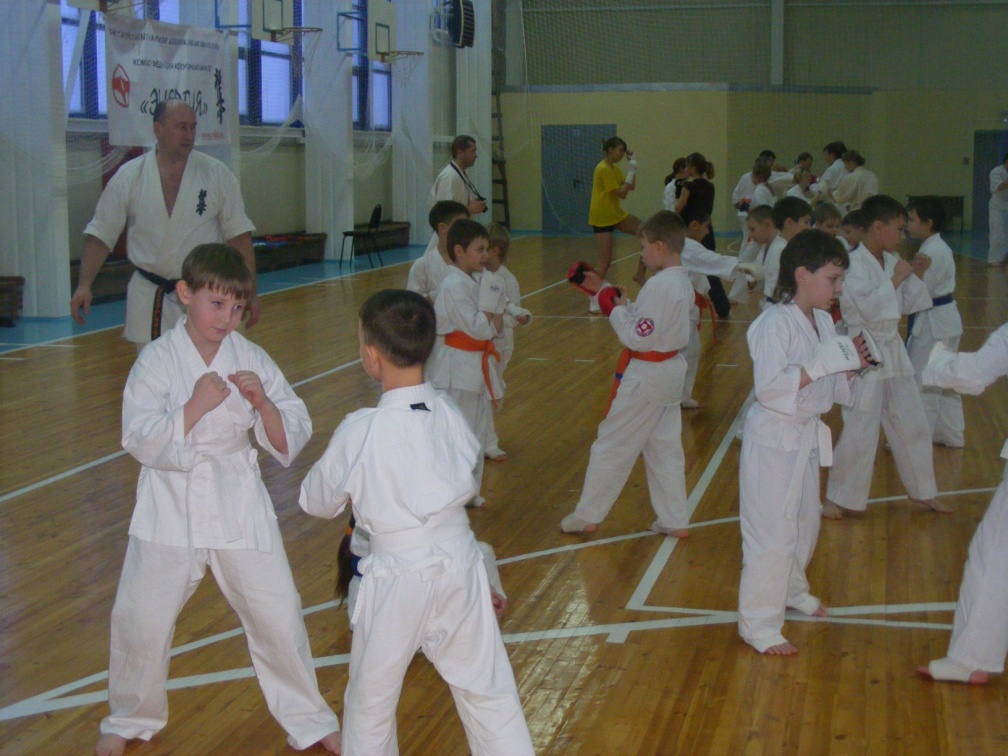 Летний полиатлон
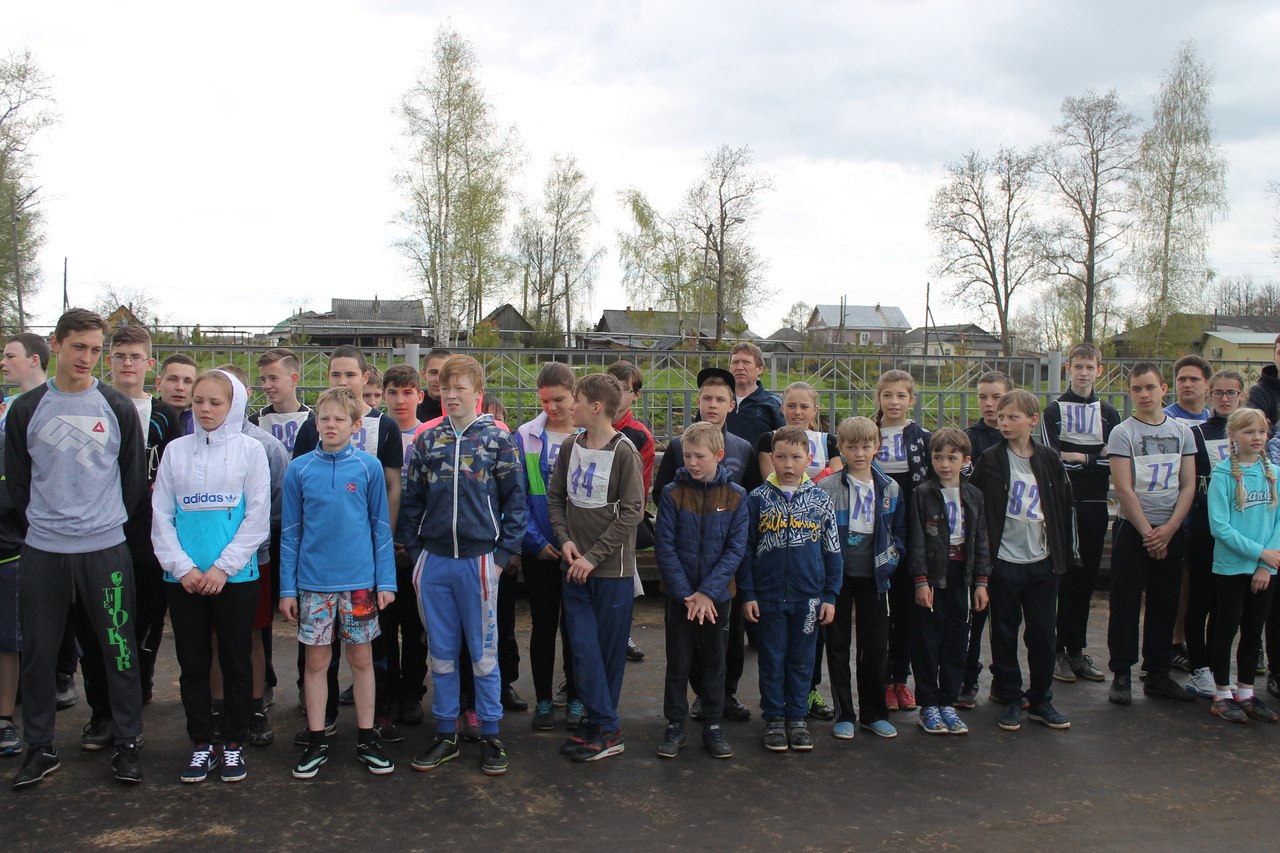 Соревнования юношей
 10-11 классов
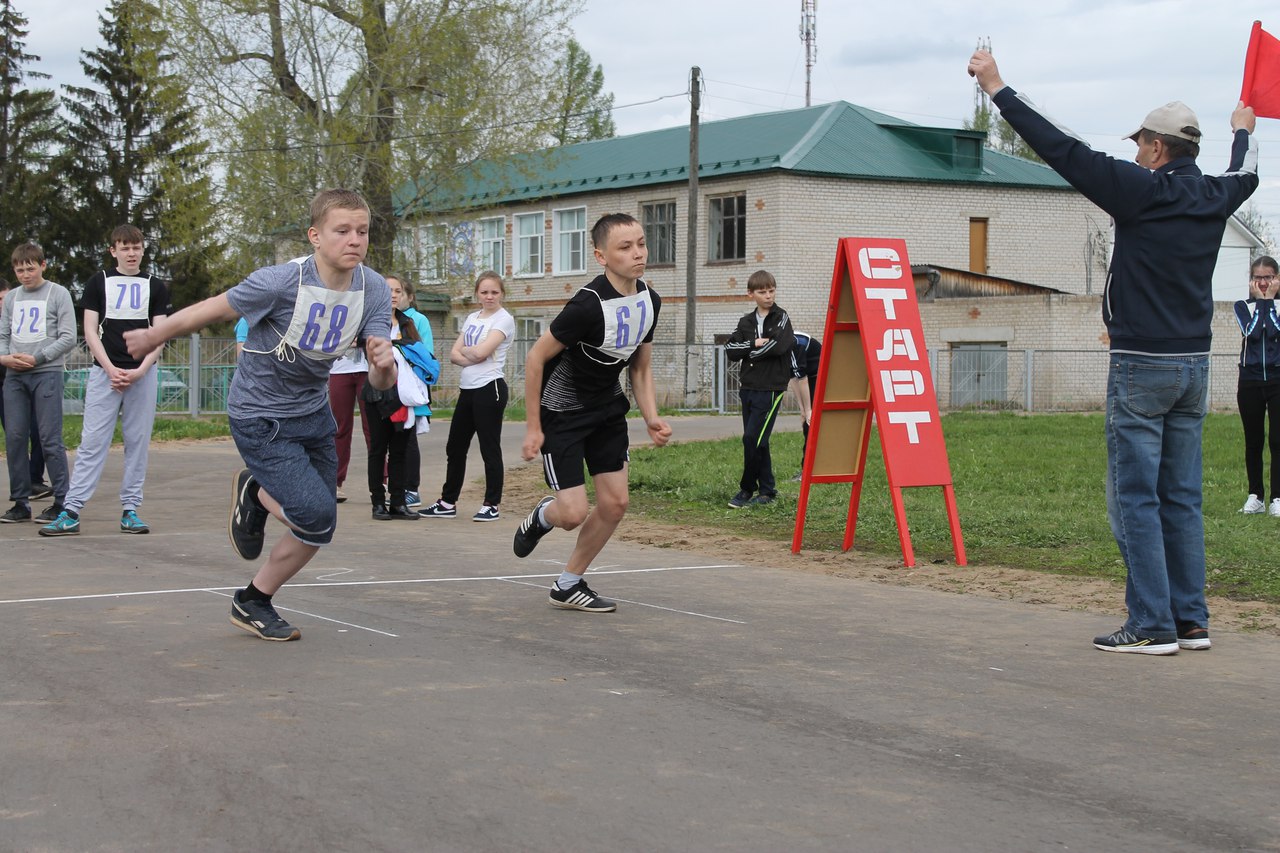 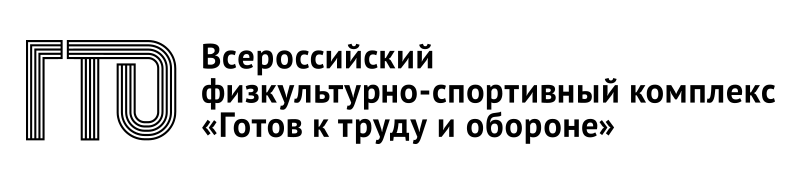 ОТДЫХ, ОЗДОРОВЛЕНИЕ И ЗАНЯТОСТЬ
 ДЕТЕЙ В ЛЕТНИЙ ПЕРИОД
КОНТИНГЕНТ ДЕТЕЙ в ЛОЛ с ДП
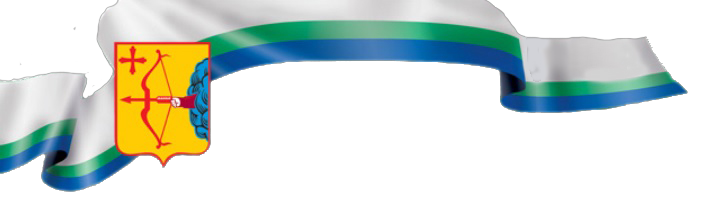 Учреждения дополнительного  образования
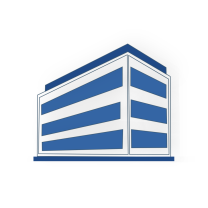 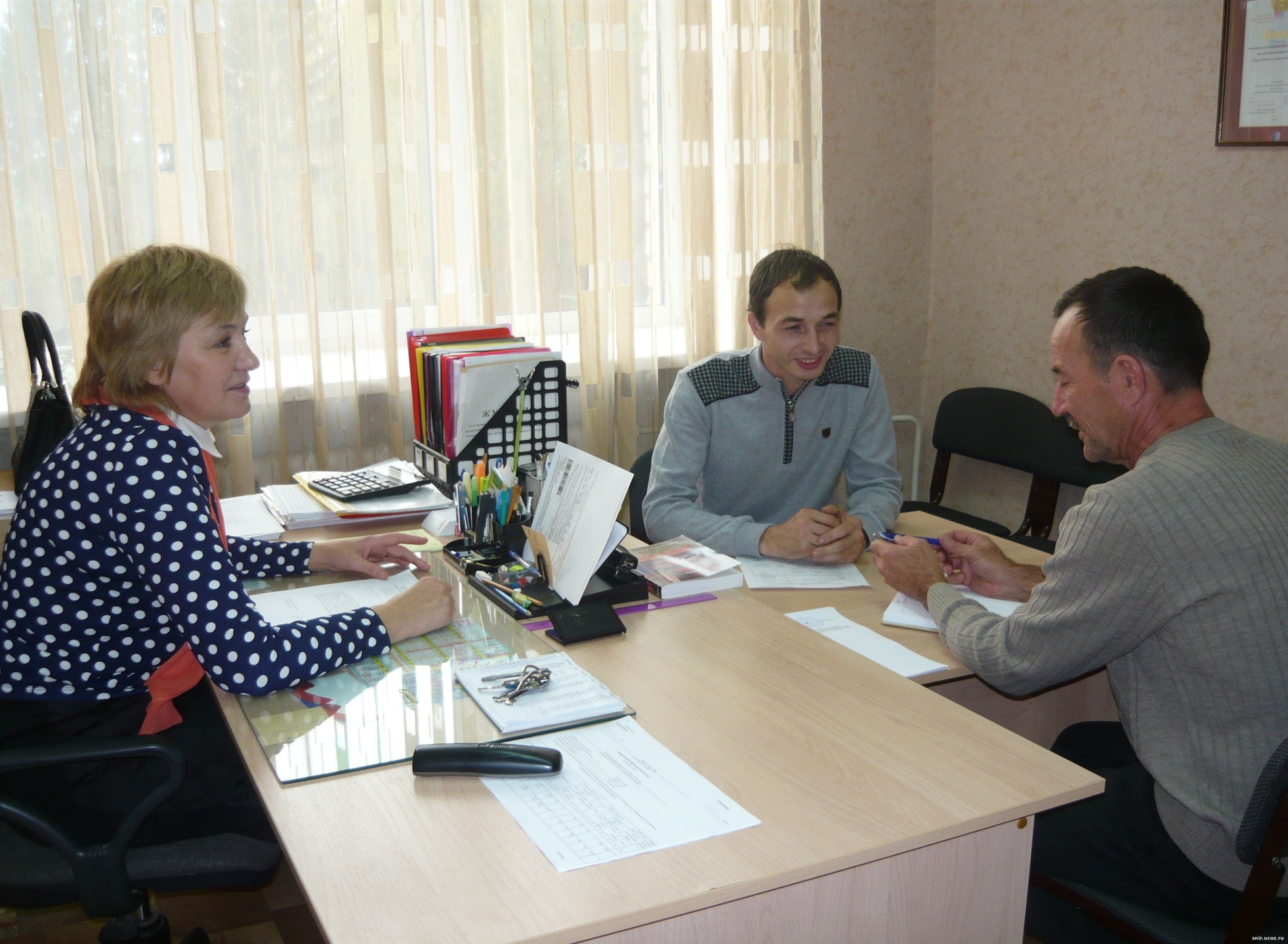 Заключение соглашения
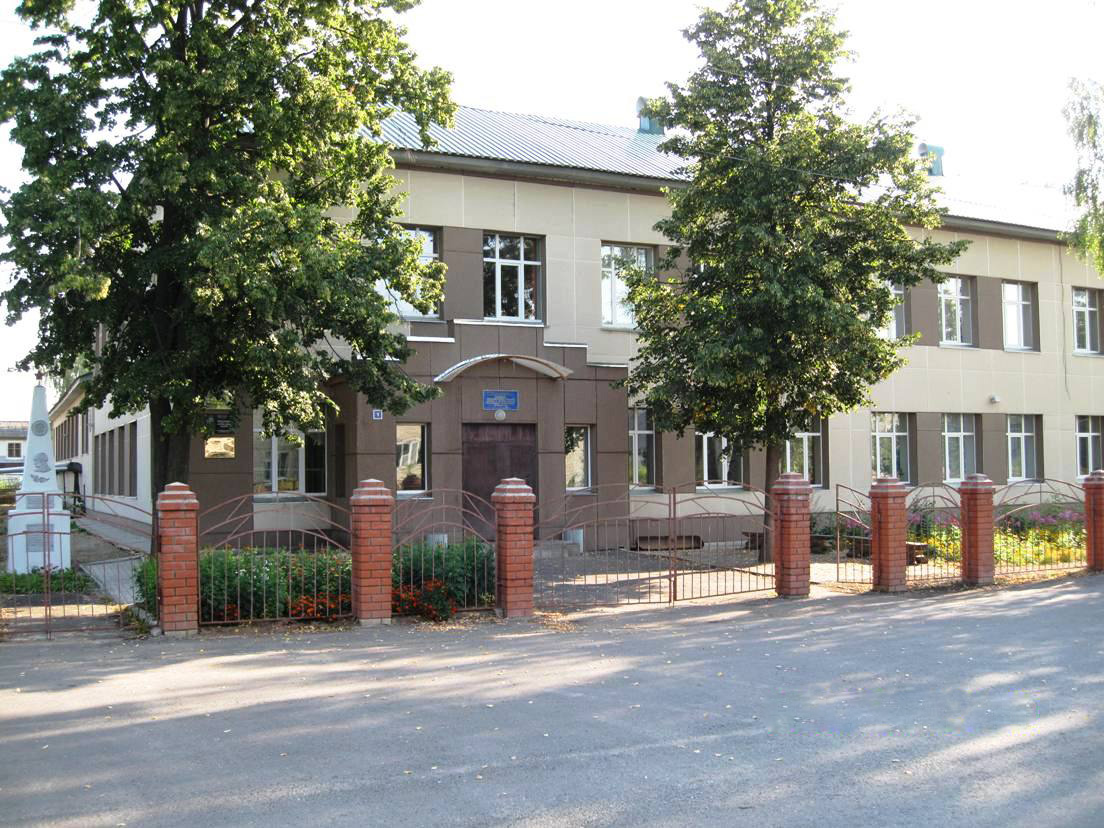 МБОУ СОШ с УИОП пгт Тужа
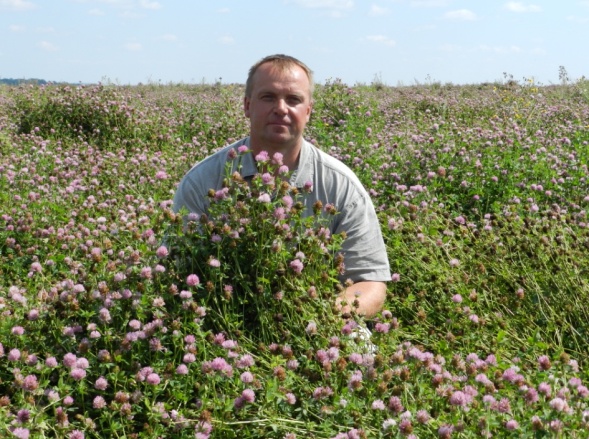 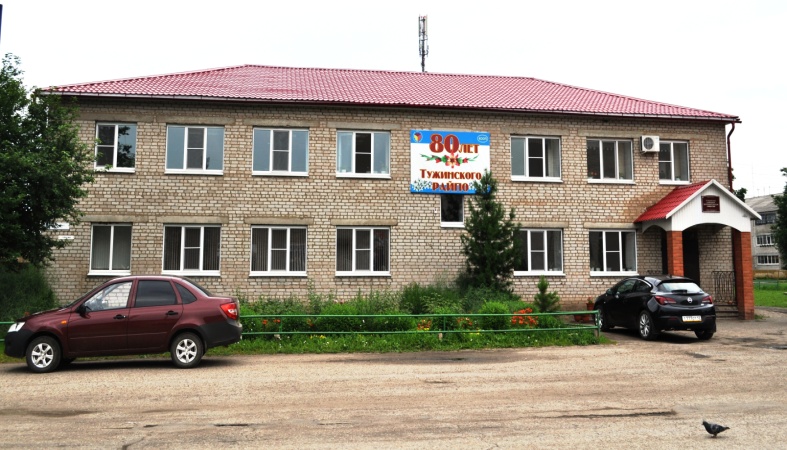 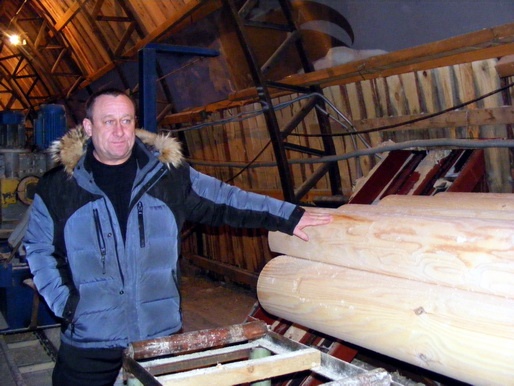 ИП Кислицын О.В.
Тужинское РАЙПО
ИП Оботнин В.А.
МКОУ СОШ село Ныр
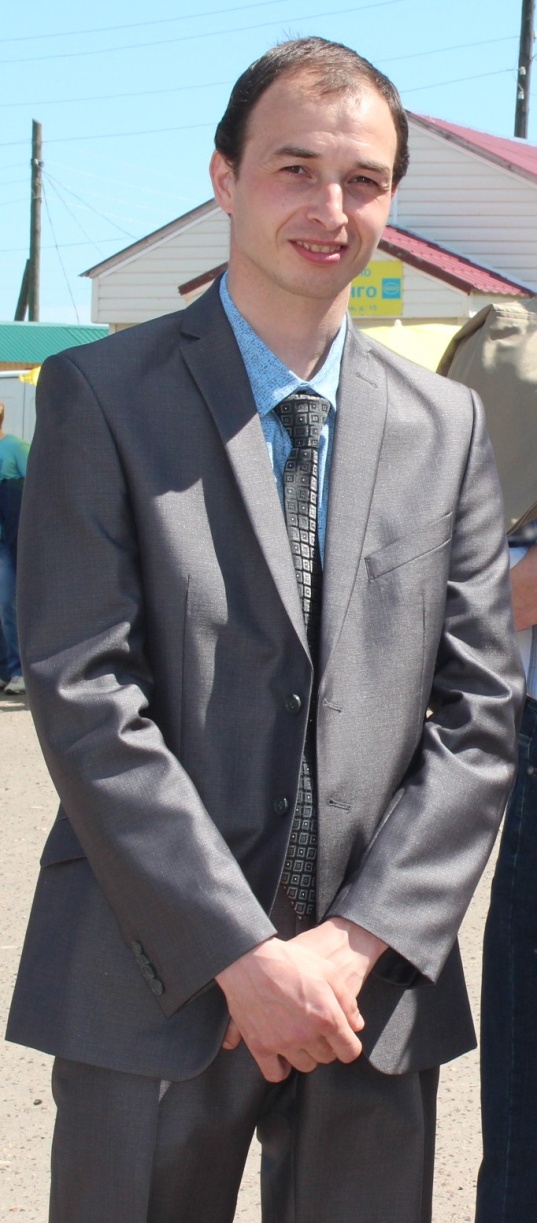 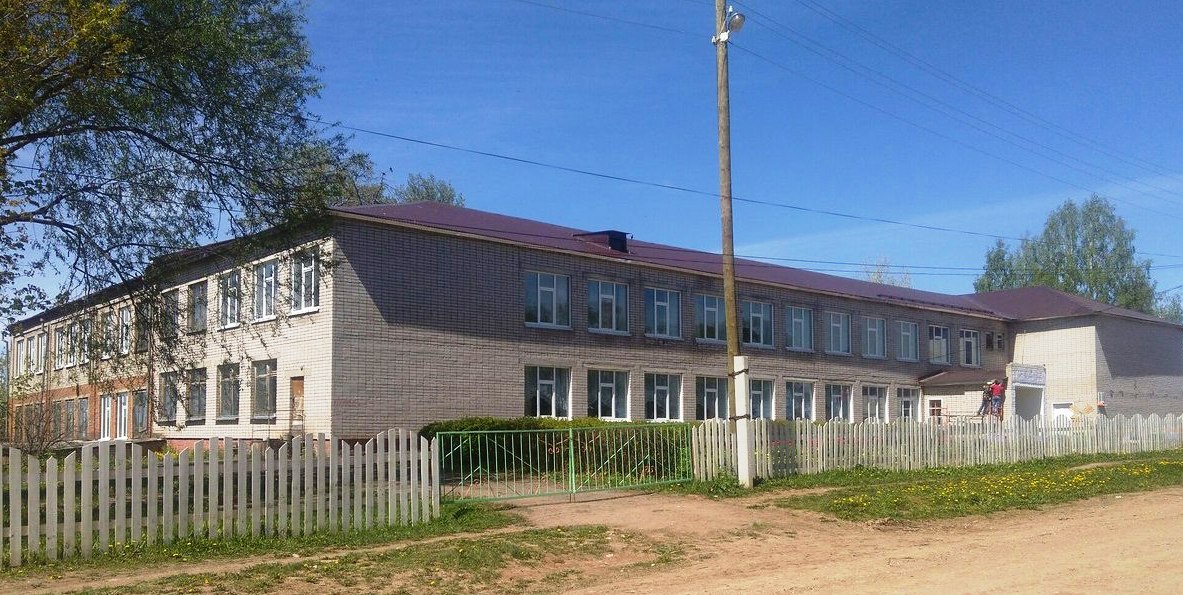 СПК колхоз «Новый» 
в лице Кострулина И.В.
ИТОГИ 2016-2017
 УЧЕБНОГО ГОДА И ЗАДАЧИ 
ПЕДАГОГИЧЕСКОГО 
КОЛЛЕКТИВА 
     НА НОВЫЙ УЧЕБНЫЙ 
ГОД
ИМС  
управления
образования
25.08.2017
ПРОВЕРКА И ПРИЁМКА ШКОЛ
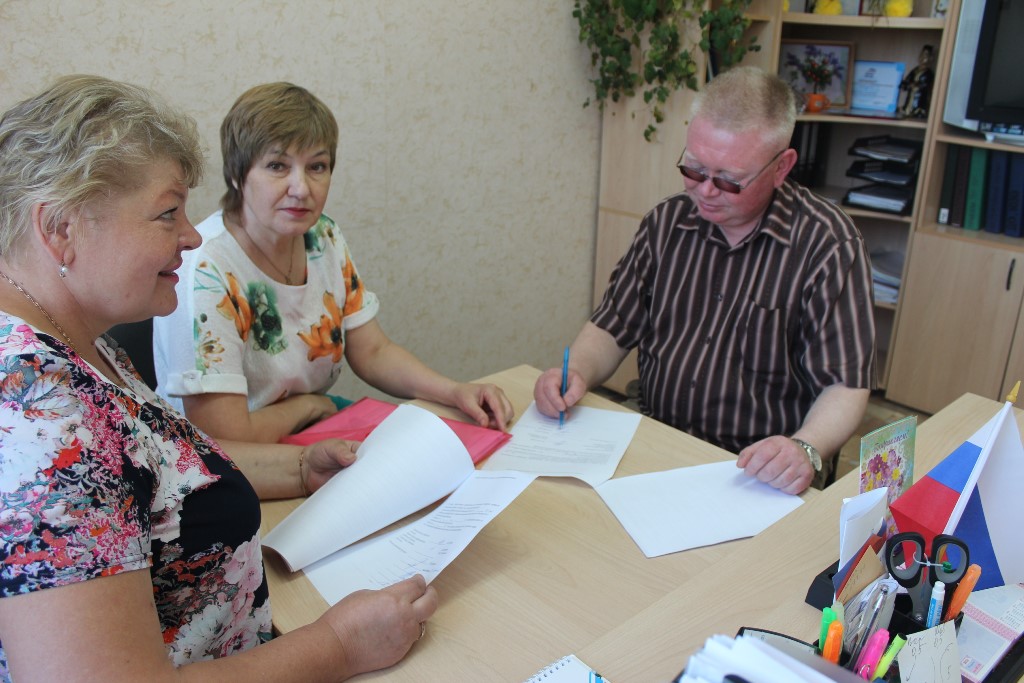 Муниципальная программа 
«Развитие образования Тужинского района» на 2017-2020 годы»

1.   Обеспечение доступности дошкольного общего образования
2.   Реализация ФГОС ООО
3.   Обеспечение дифференциации и индивидуализации образовательного процесса
4.   Обновление содержания дополнительного образования детей
5. Продолжение работы по развитию кадрового потенциала образовательных организаций
6.   Продолжение работы по сокращению неэффективных расходов бюджетных средств
7.  Повышение эффективности гражданского и духовно-нравственного воспитания детей
8.   Участие органов государственно - общественного  управления в 
решении  задач школьного образования
9.    Развитие современных форм взаимодействия
 с родительской общественностью по вопросам обучения
 и воспитания детей.
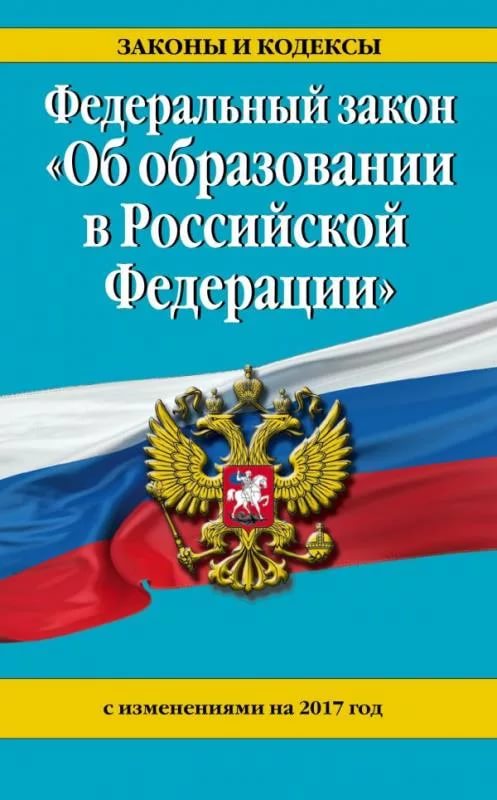 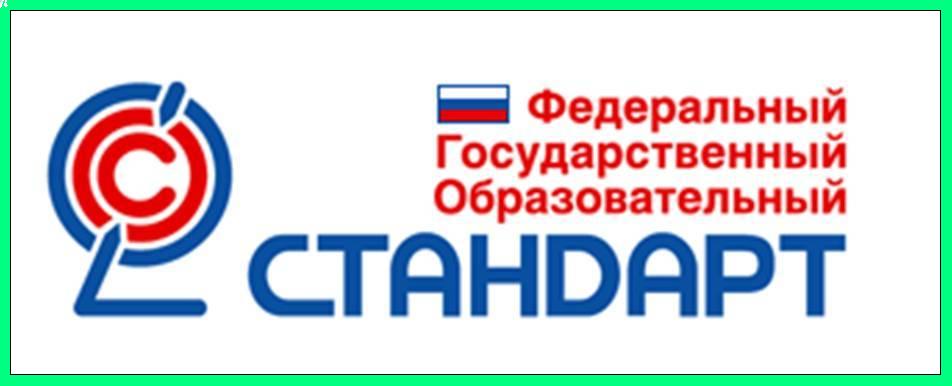 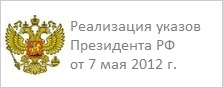 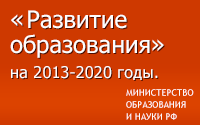 МЕЖВЕДОМСТВЕННАЯ ПРОГРАММАразвития системы дополнительного образования детей до 2010 года